Из сложного в  простое
Клюева Татьяна Юрьевна,
учитель трудового обучения 
государственного учреждения образования
«Средняя школа №10 г. Мозыря»
В душе каждого ребенка есть невидимые струны.
Если их тронуть умелой рукой, они красиво зазвучат.

                                                                    В.А. Сухомлинский
Инструменты для работы
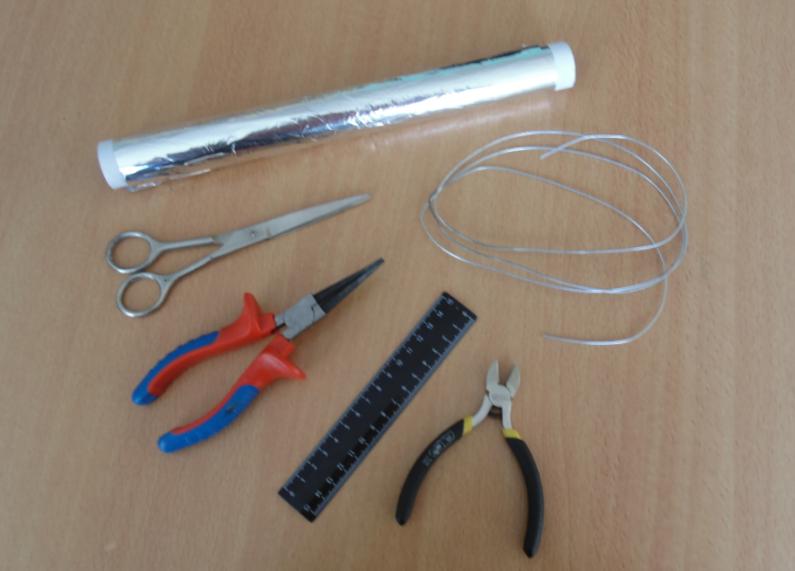 Проволока, фольга и бумага
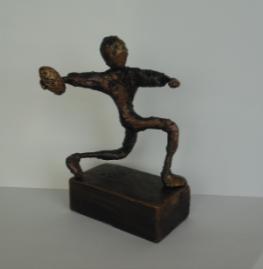 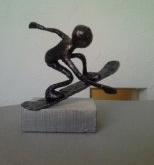 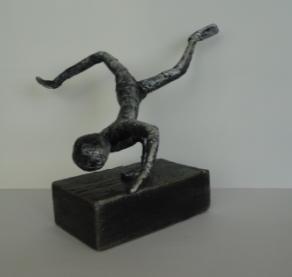 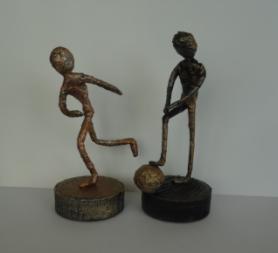 Скульптура
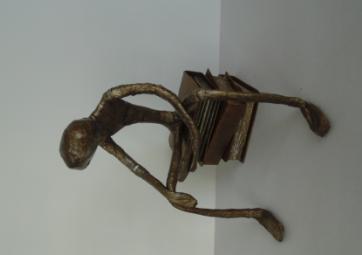 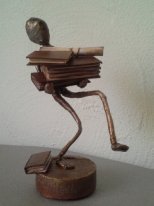 Стилизация
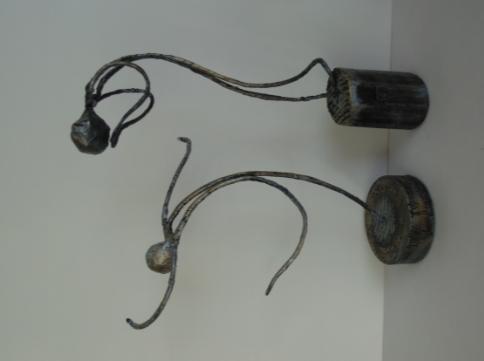 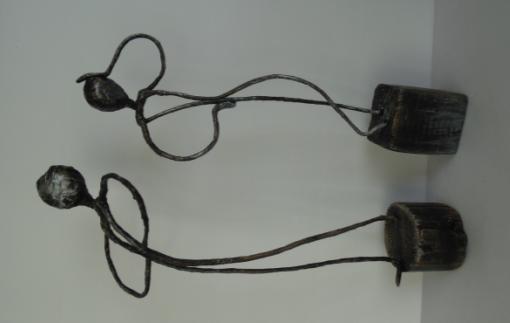 Алгоритм   изготовления
1. Скручиваем из проволоки  «скелет»
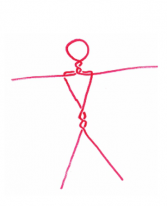 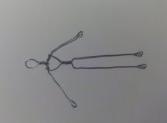 2. Создаём объем фольгой, обматываем                бумагой, красим
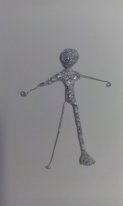 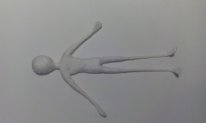 Процесс  творчества
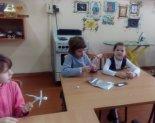 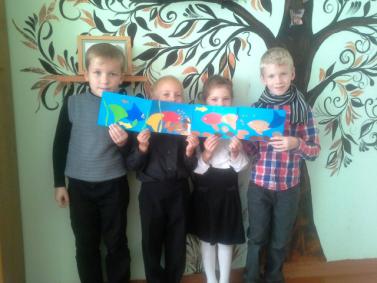 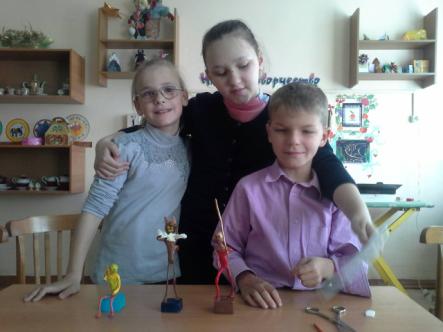 Работа с фольгой
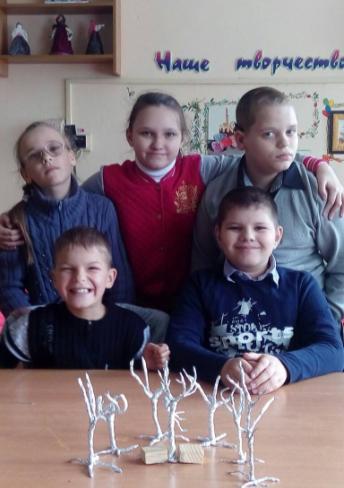 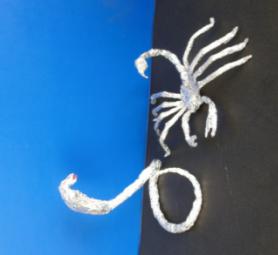 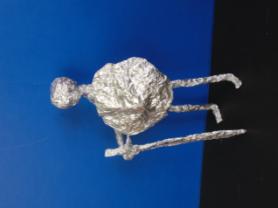 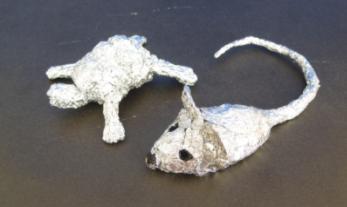 Письмо проволокой
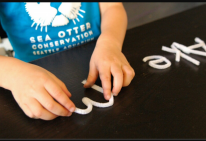 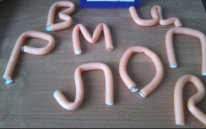 Скажи мне – и я забуду.
 Покажи мне – и я запомню.
   Вовлеки меня – и я научусь.
Китайская пословица
Попробуем?..
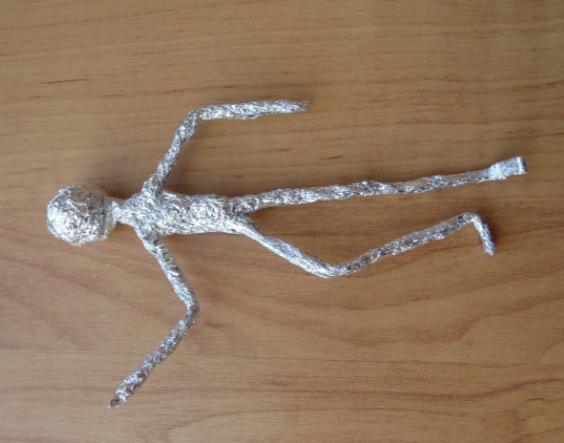 Из сложного в  простое
Клюева Татьяна Юрьевна,
учитель трудового обучения 
государственного учреждения образования
«Средняя школа №10 г. Мозыря»